Haushalt 2024
Hintergrundbild: Katharina Alf, TI Stadt Naumburg
1
Stand Rücklagen
2
Stand Rücklagen
17.349.723,63
-17.207.600
-28.010.500
-37.465.100
3
Ergebnishaushalt 2024
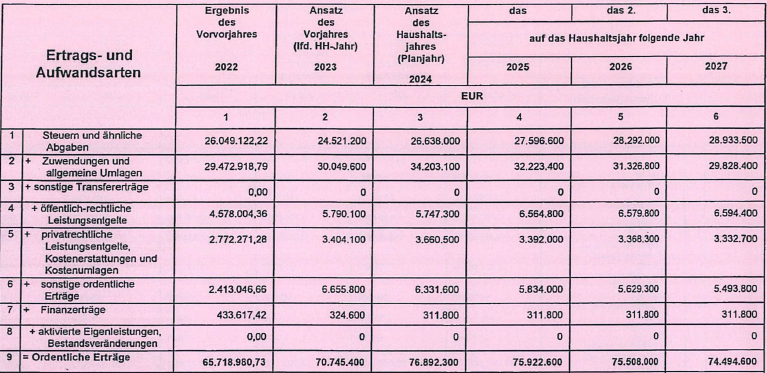 4
Ergebnishaushalt 2024
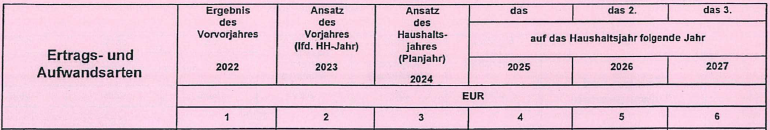 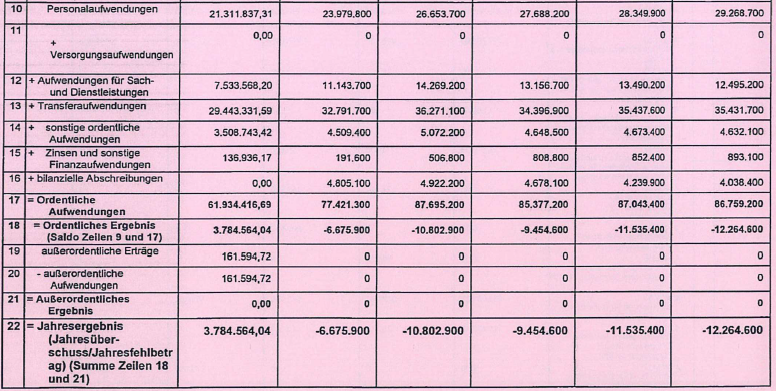 5
Entwicklung der Aufwendungen
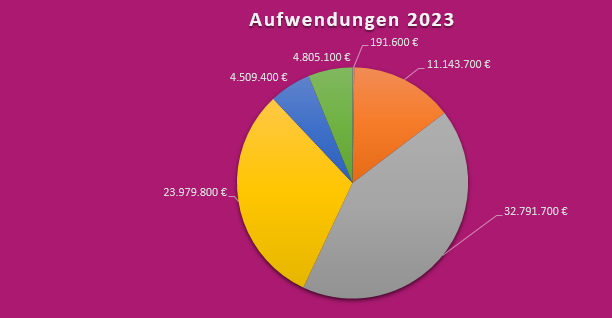 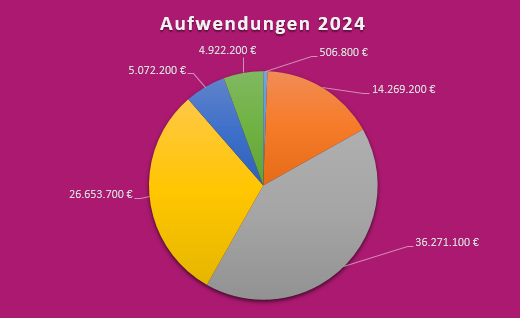 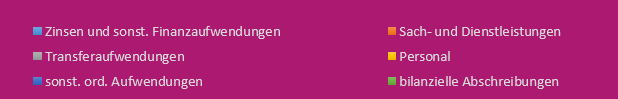 6
Vergleich Planansätze 2023 zu 2024
7
Kurbetriebsgesellschaft mbH und Bulabana im Haushalt 2024
8
Investitionsbedarfe 2024
Gesamtkosten der Finanzierungsbedarfe					22.233.500 €
davon geplante Kreditaufnahmen						19.331.100 €
Erwerb Feuerwehrfahrzeug					427.200 €
3. BA Osttangente						135.000 €
Mehrkosten Schulen (MKS und BS)				800.000 €
Kanalbau Bad Kösen					             1.135.500 €
Bulabana						           16.500.000 €
Allgemeine Deckung Investitionshaushalt				333.900 €
9
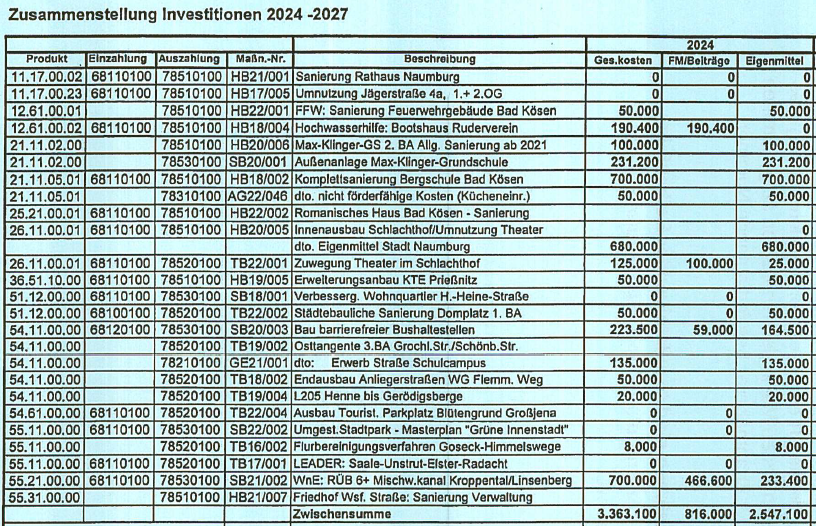 Investitionen 2024
10
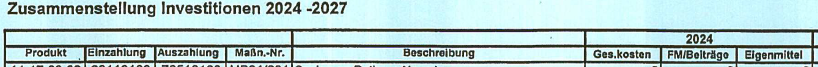 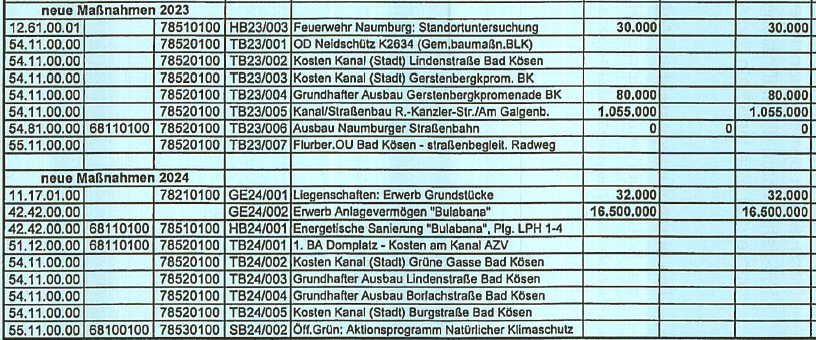 Investitionen 2024
11
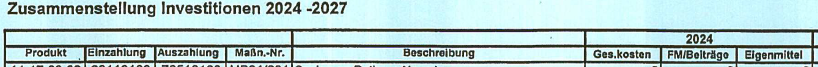 Investitionen 2024
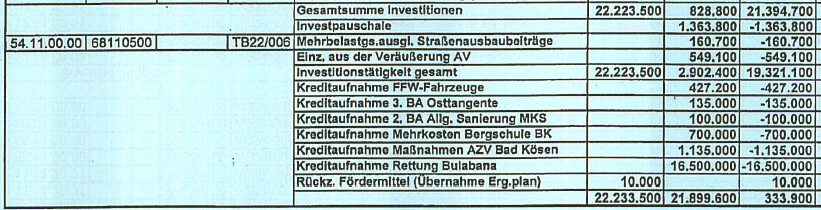 12
Freiwillige Aufgaben der Stadt Naumburg (Saale)
13
Vielen Dank 
für Ihre 
Aufmerksamkeit!
14